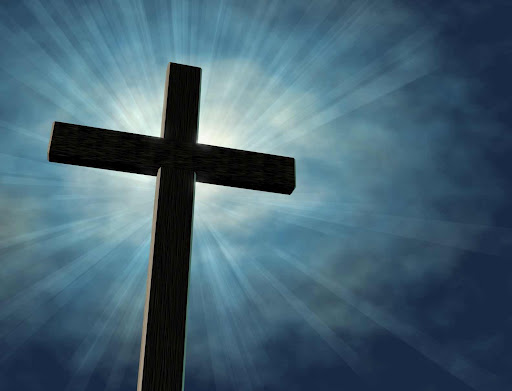 Walking in the Light of God 在 神光中的生活
1 John 約翰一書 1: 5-10; Eph. 以弗所書 5: 8-14
Greater Kansas City Chinese Christian Church 堪城华人基督教会
FEB. 19, 2012
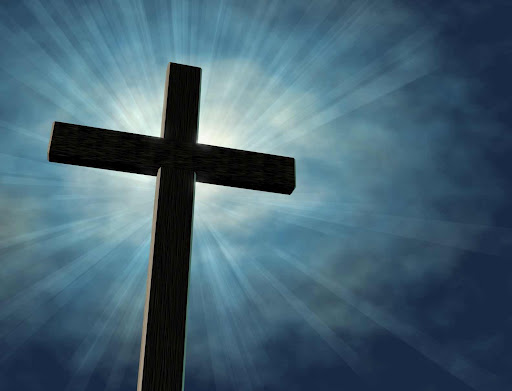 将生命的道表明出来 Manifesting the Word of Life 腓立比書 Philippians 2:15-16約翰一書 1 John 1:1-4
在 神的光明中生活 Living in the Light of God

在 神的慈爱中生活 Living in the Love of God

在 神的得胜中生活 Living in the Victory of God
2
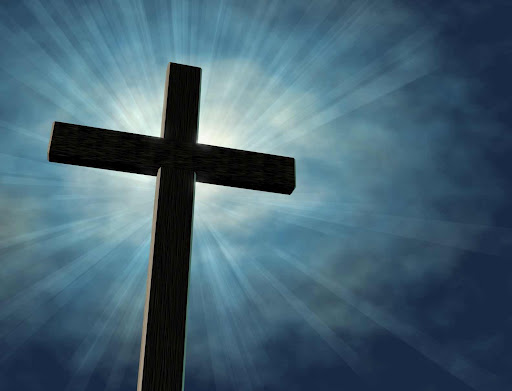 Walking in the Light of God 在 神光中的生活
Declaring God is Light 宣告 神就是光

神就是光，在他毫无黑暗。(約翰一書 1 John 1:5)
神说：要有光，就有了光。(創世記 Gen.1:3)
我在世上的时候，是世上的光。(約翰福音 John 9:5)
我到世上来，乃是光，叫凡信我的，不住在黑暗里。(約翰福音 John 12:46)
… 神的荣耀光照，又有羔羊为城的灯。(启示录 Rev. 21:23)
3
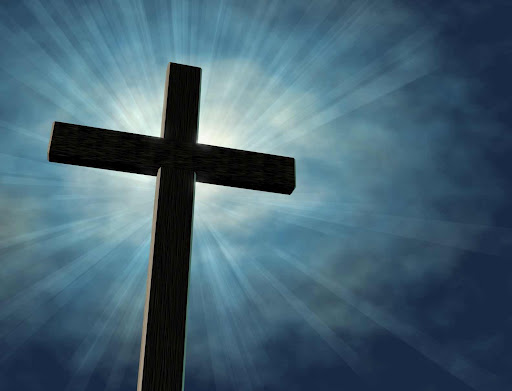 Walking in the Light of God 在 神光中的生活
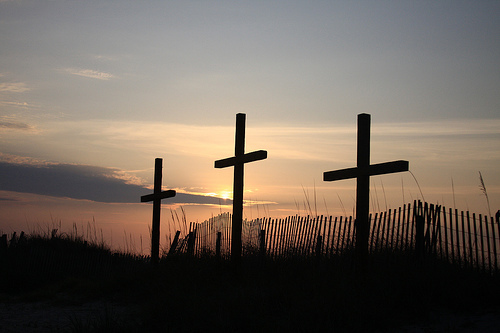 Having Fellowship with God in the Light 在光明中与 神相交  
	
（大卫的诗。）耶和华是我的亮光，是我的拯救，我还怕谁呢？(詩篇 Psa. 27:1)
雅各家啊，来吧！我们在耶和华的光明中行走。(以賽亞書 Isa. 2:5)
在黑暗中行走的百姓看见了大光，住在死荫之地的人有光照耀他们。(以賽亞書 Isa. 9:2;馬太福音 Matt.4:16)
从前你们是暗昧的，但如今在主里面是光明的，行事为人就当像光明的子女。(以弗所書 Eph. 5:8)
4
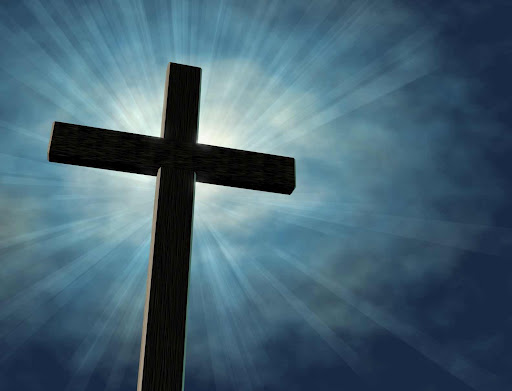 Walking in the Light of God 在 神光中的生活
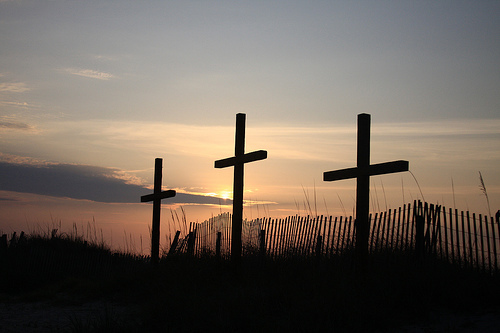 Having Fellowship with God in the Light 在光明中与 神相交  
	
道成了肉身，住在我们中间，充充满满的有恩典有真理。我们也见过他的荣光，正是父独生子的荣光。(約翰福音 John 1:14)
那光是真光，照亮一切生在世上的人。(約翰福音 John 1:9)
生命在他里头，这生命就是人的光。(約翰福音 John 1:9)
耶稣又对众人说：我是世界的光。跟从我的，就不在黑暗里走，必要得着生命的光。(約翰福音 John 8:12)
5
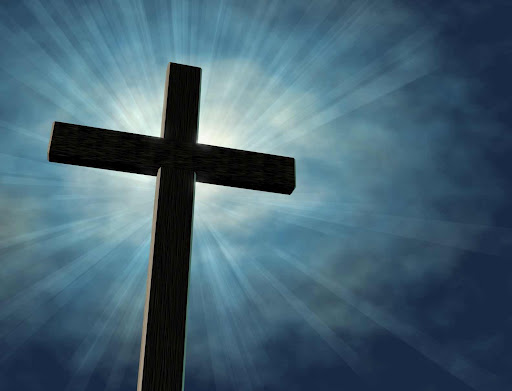 Walking in the Light of God 在 神光中的生活
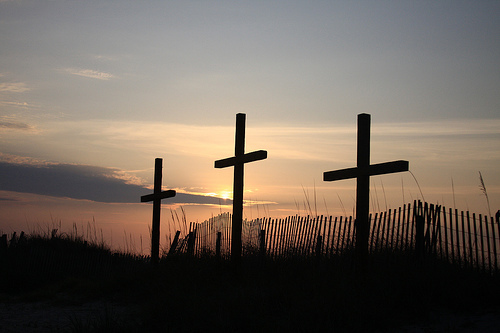 Having Fellowship with God in the Light 在光明中与 神相交  
	
“35耶稣对他们说：光在你们中间还有不多的时候，应当趁着有光行走，免得黑暗临到你们；那在黑暗里行走的，不知道往何处去。36你们应当趁着有光，信从这光，使你们成为光明之子。…”(約翰福音 John 12:35-36a)
6
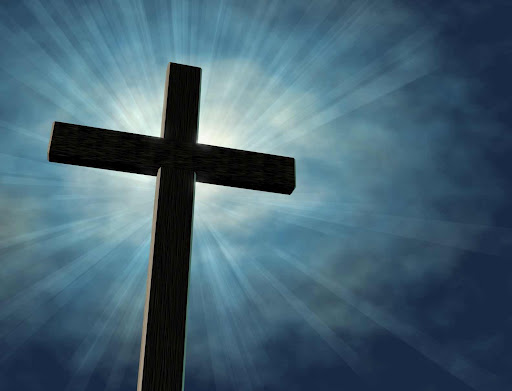 Walking in the Light of God 在 神光中的生活
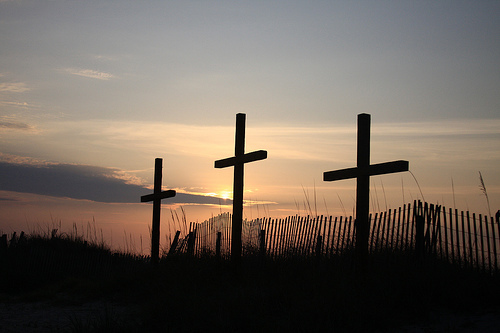 Having Fellowship with One Another in the Light 在光明中彼此相交 

你们都是光明之子，都是白昼之子。我们不是属黑夜的，也不是属幽暗的。(帖撒羅尼迦前書 1 Thes. 5:5)
爱弟兄的，就是住在光明中，在他并没有绊跌的缘由。(約翰一書 1 John 2:10)
神的命令就是叫我们信他儿子耶稣基督的名，且照他所赐给我们的命令彼此相爱。(約翰一書 1 John 3:23)
7
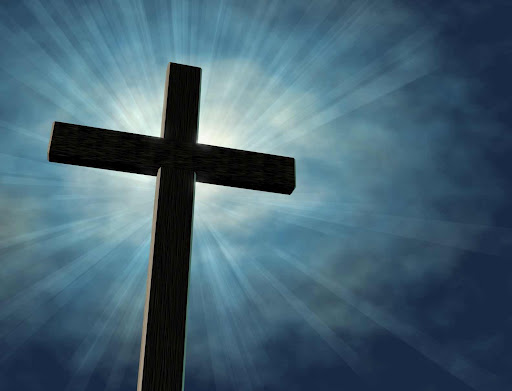 Walking in the Light of God 在 神光中的生活
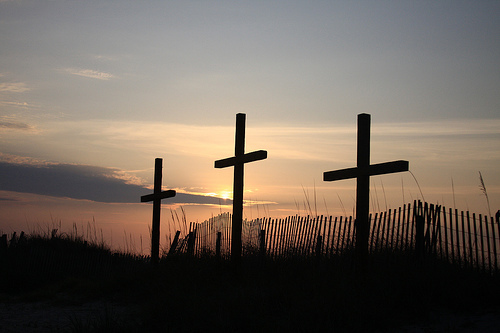 Receiving Forgiveness and Purification 罪得赦免与洗净 

…凡信他的人必因他的名得蒙赦罪。(使徒行傳 Acts 10:43)
何况基督藉着永远的灵，将自己无瑕无疵献给 神，他的血岂不更能洗净你们的心（原文是良心），除去你们的死行，使你们事奉那永生神麽？(希伯來書 Heb. 9:14)
8
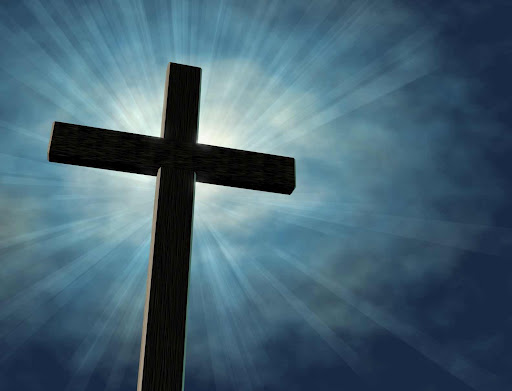 Saul Converted on the Damascus Road 扫罗在大马色路上的转变 (Acts 9:1-19)
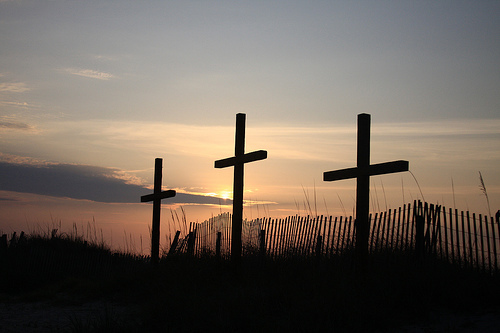 Three stages of his life 生命的三阶段

Living in Spiritual Darkness 住在心灵的黑暗中
Shining by the Light of God 神的光照耀
Witnessing in Darkness 在黑暗中的见证

20照着我所切慕、所盼望的，没有一事叫我羞愧。只要凡事放胆，无论是生是死，总叫基督在我身上照常显大。21因我活着就是基督，我死了就有益处。(腓立比書 Phil. 1:20-21)
9
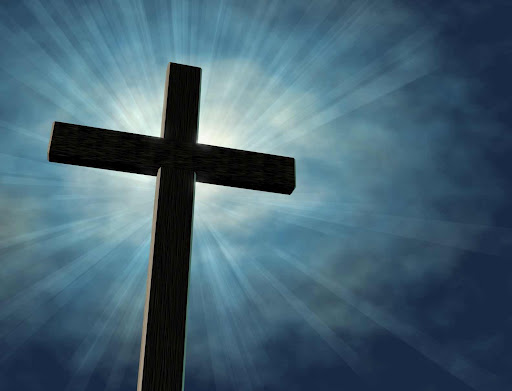 Encouragements/Applications from This Text 经文的鼓励与应用
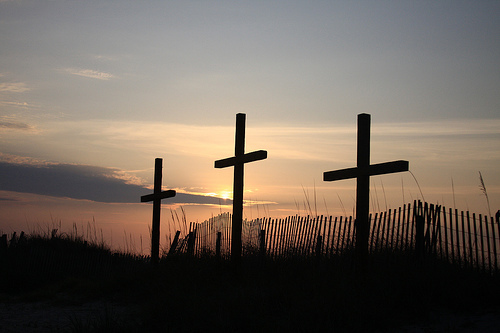 If we walk in the light, of God, …
如果我们行在 神的光中, …

We recognize that God is light and in him is no darkness at all. His truth is prepared for all who come to him. 我们认识 神就是光，在他毫无黑暗。他的真理是给所有来到他面前之人。

We can enjoy His fellowship and other believers’ fellowship. 我们就能与 神相交与彼此相交。

In addition, we can experience the cleansing of Christ‘s blood as we walk in the light by confessing our sins to God. 我们能认自己的罪，必能经历基督宝血的赦免。
10